State Taxation of Partnerships
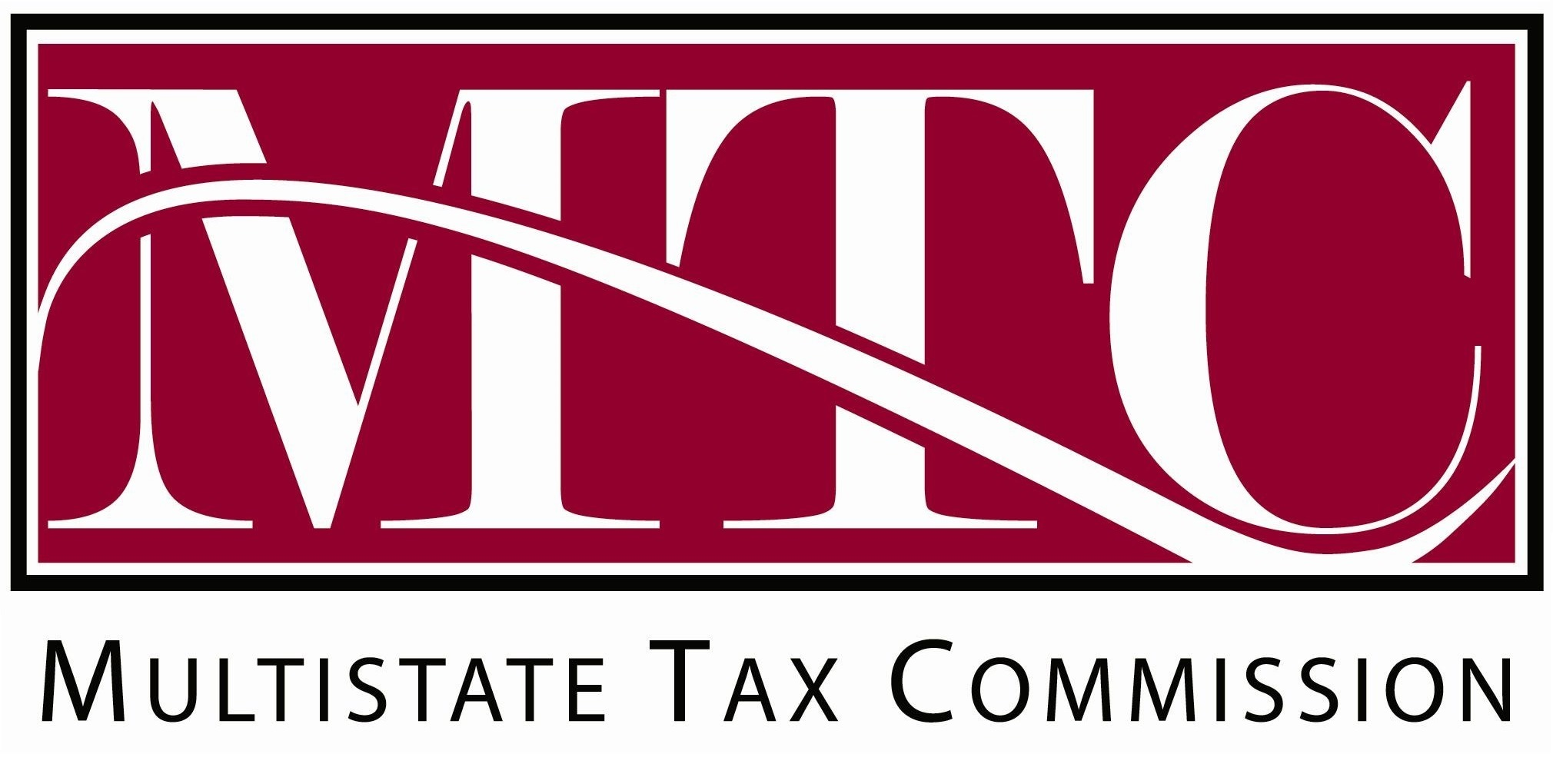 May 9, 2022
Draft White Paper State Tax Treatment of Investment Partnership Income
Sourced differently –
Non-investment partnership (operating partnership, or “OP”) income is sourced based on partnership factors and sourcing information.
Investment partnership (“IP”) income is sourced based to individual partner’s residence and sometimes a corporate partner’s domicile.
2
Training Basics of Subchapter K for State Tax Administrators
About 20 separate 20-minute segments
Designed to be an introduction to federal partnership taxation and focus on issues that affect state taxation
Sign up by contacting Chris Barber, MTC Counsel – cbarber@mtc.gov
3
Additions to the May 5, 2022 Draft
4
Analysis –
If there is a principled basis for this treatment,
If there are policy reasons for this treatment,
Whether the treatment can be applied equitably, 
To what extent is there a need for uniformity, 
What processes or other tools are necessary to ensure the rules work as intended,
What should states do if they chose not to apply the special sourcing treatment.
5
General principles –
Nexus and doing business
Limits on apportionment of income
Principle that partnership items are to be taxed as if earned directly
Is there a principled basis?
6
Nexus and doing business
Result may be overly broad
Possible bright-line rule
Is there a principled basis?
7
Limits on apportionment of income
Result may be overly broad
Possible bright-line rule
Is there a principled basis?
8
Principle that partnership items are to be taxed as if earned directly
Federal pass-through principle
Rule might be different but could be more consistent with the principle
Is there a principled basis?
9
Are there policy reasons for the treatment?
Common reasons –
Administrative ease – including difficulties in attributing receipts from investments for apportionment purposes
Economic development – not clearly a consideration
10
Can the treatment be applied equitably?
Special sourcing rules may be, by their nature, inequitable. But this rule also may treat investment income more equitably by:
Treating investment income the same whether earned through a partnership or directly.
Treating investment partnerships similarly to regulated investment companies.
Trade-offs: 
Drawback of bright-line rules – similar activities may be taxed differently. 
Limitations may be necessary to avoid shifting of income sourcing. partnership.
11
Is there a need for uniformity?
Different rules and especially states with much broader inclusion of partnerships in the special sourcing rule might cause enforcement issues for other states.
Different rules may affect the amount of credit resident taxpayers receive for taxes paid to other states.
12
What processes or other tools are necessary?
13
What about states that do not want to use special sourcing?
Need to be explicit – silence may be misinterpreted
Will need to provide specific rules for how the income will be sourced
14
Regardless of how a state applies sourcing rules to investment partnership income, the state should explicitly address this issue to avoid uncertainty.
States should consider basing the special sourcing rule for investment partnership income on the federal principle that income under the pass-through system should be treated as if it was earned directly.
States should be explicit that, if they appear to base their special sourcing rule on nexus or apportionment principles generally, the rule is a bright-line standard meant to increase certainty.
Findings and Recommendations
15
The special sourcing rule should not apply to corporate partners since the rules for sourcing investment income are much more developed in the corporate tax context and corporate partners regularly report other income subject to sourcing (including apportionment) under general state rules.
States should exclude from special sourcing treatment any partners that take an active role in the investment activities. 
The special souring rule for investment partnership income should not apply to partnerships that are invested in other non-investment partnerships or to the income which is derived from those non-investment partnerships. Without this limitation, investment partnerships might be used to simply shift the sourcing of other partnership income.
Findings and Recommendations
16
Because of the general complexity in this area, states should consider including certain details in their rules to address common situations, including:
Defining and measuring of any assets for the application of an asset test,
Defining and measuring any income for the application of an income test,
Defining which partners are subject to the special treatment and that the treatment, if applied only to limited nonresident partners, is applied only to the extent those partners:
Are passive and have no role in the investment partnership’s activities or the activities of any of the entities in which it might invest,
Have no past or current ownership or other relationship to the underlying portfolio companies or investments.
Findings and Recommendations
17
State tax agencies should have clear authority to issue regulations and to use ad hoc methods to ensure that income sourcing is not being shifted in ways that are unintended.
States should also address questions of how any investment income which may not qualify for special souring treatment will be sourced to help ensure that the line between sourcing treatment is clear and administrable. 
States should consider the application to their residents of credits for taxes paid to ensure a lack of uniformity does not create significant duplication of taxes or burdens.
Findings and Recommendations
18
Proposed Next Steps -
Review the white paper and make any revisions,
Staff to draft “term sheet” for model rules,
Staff to reach out to states to gauge experience with the rules,
Draft model rules that will remain draft while the work group continues work on other issues.

NOTE – because of upcoming conflicts – will need to move bi-weekly meetings back one week starting June 13 (rather than June 6).
19
The End
Questions and Comments?
20